Organized by
Knowledge Partners
Presenter’s 
Institute Logo
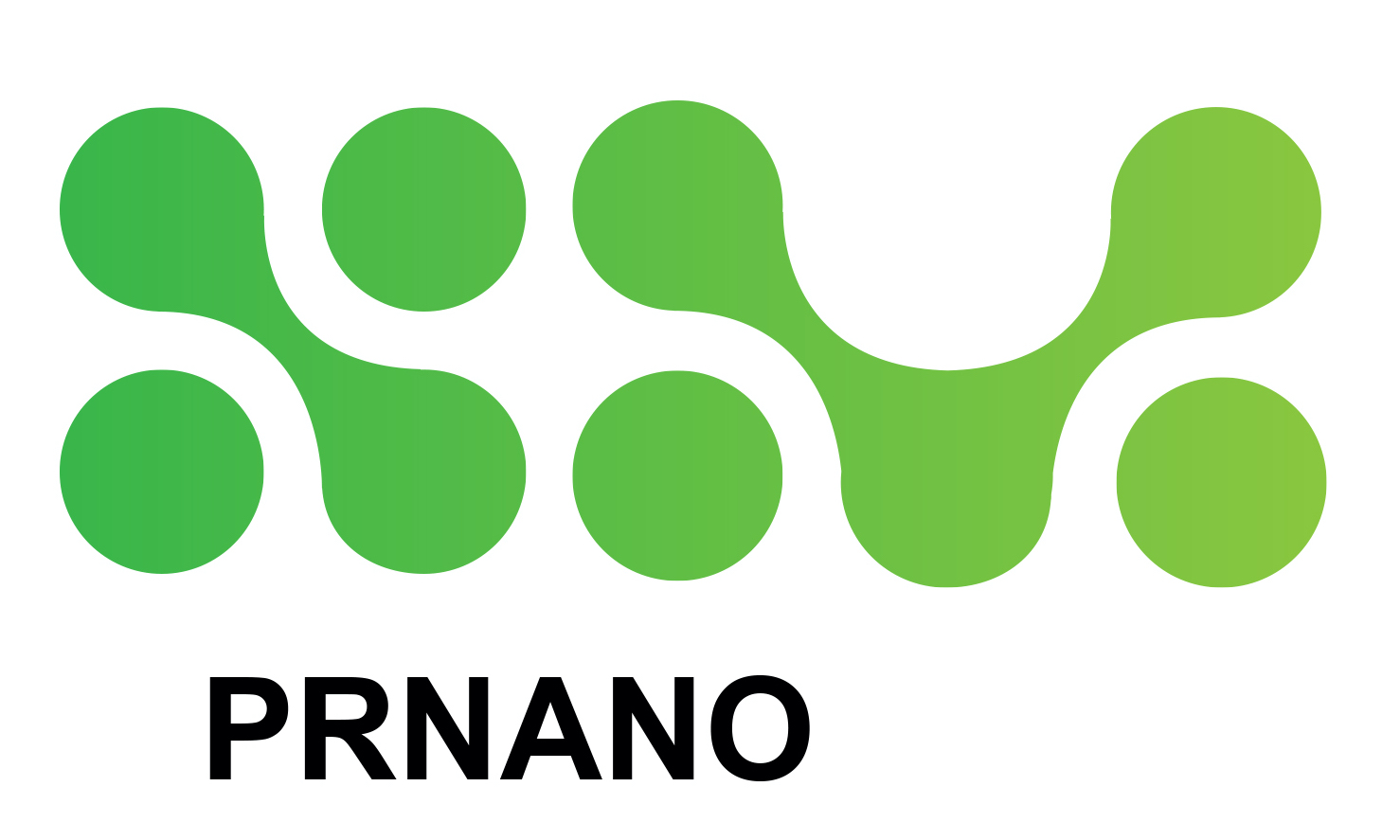 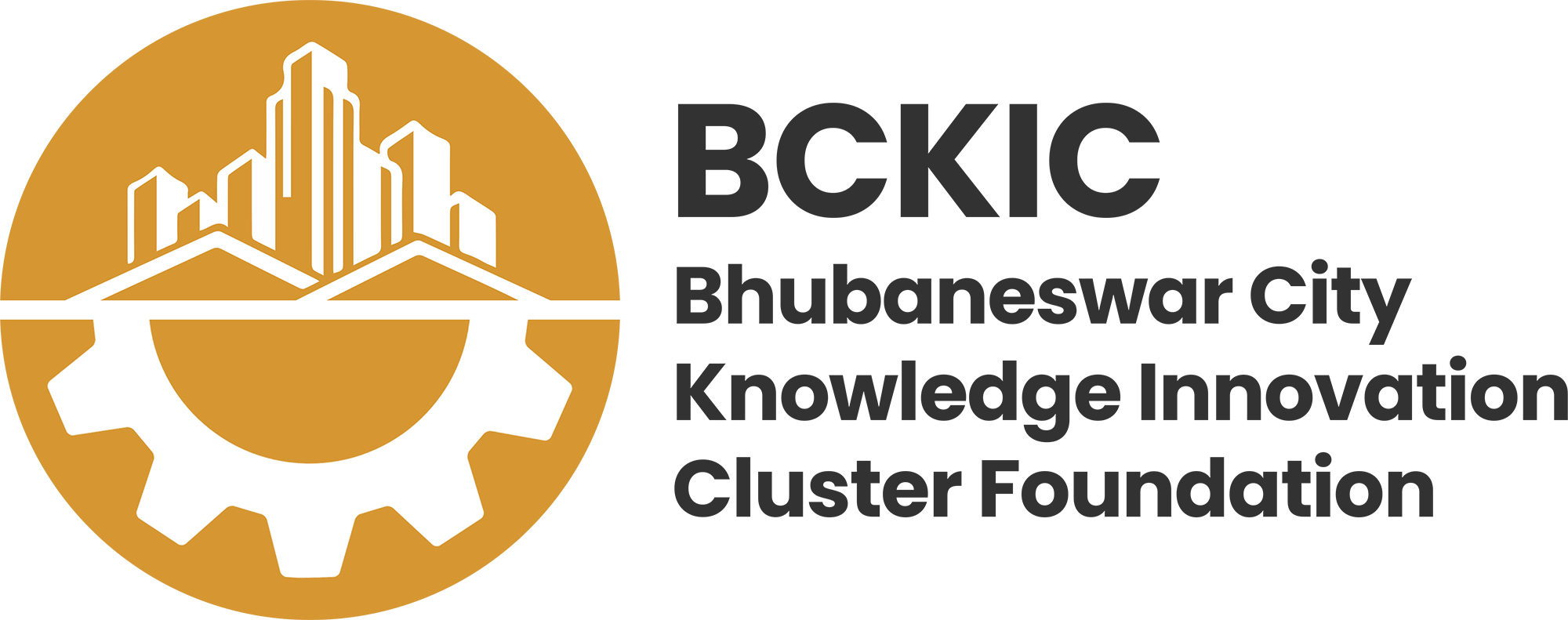 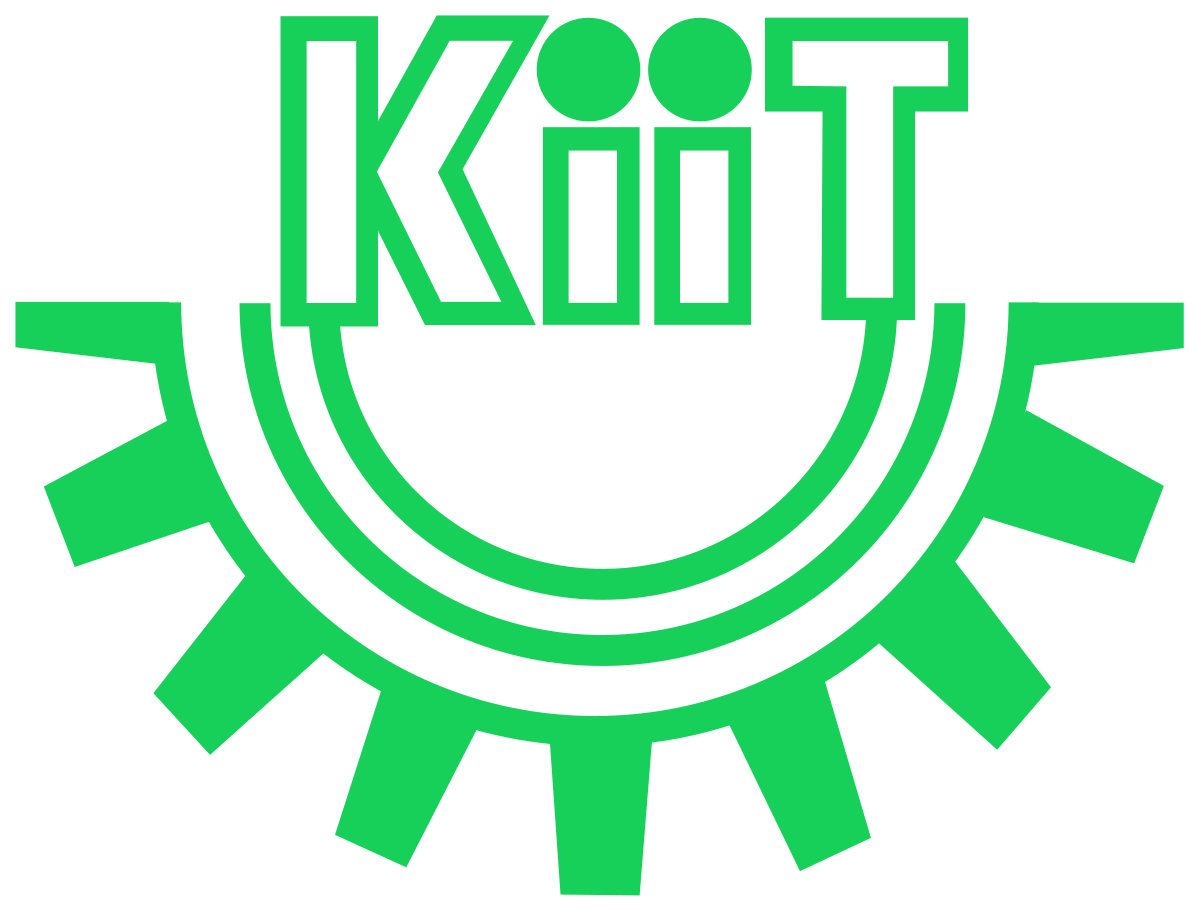 An initiative by the Office of the  
Principal Scientific Adviser to the Government of India
Title (20 font, Times New Roman)
Presented by
Presenter’s Name (12 font, Times New Roman)
Affiliation with the full address (12 font, Italics, Times New Roman)
Problem Statement (18 font, Times New Roman)
Body (12 font, Times New Roman)
2
Opportunity/ Solution (18 font, Times New Roman)
Body (12 font, Times New Roman)
3
Novelty (18 font, Times New Roman)
Body (12 font, Times New Roman)
4
Team (18 font, Times New Roman)
Body (12 font, Times New Roman)
5
Any other Major Highlights( Research / Literature Studies) (18 font, Times New Roman)
Body (12 font, Times New Roman)
6
Thank you (20 font, Times New Roman)
Contact detail
(12 font, Times New Roman)
The total number of slides should not exceed 9 pages.
The presentation format should be strictly followed.